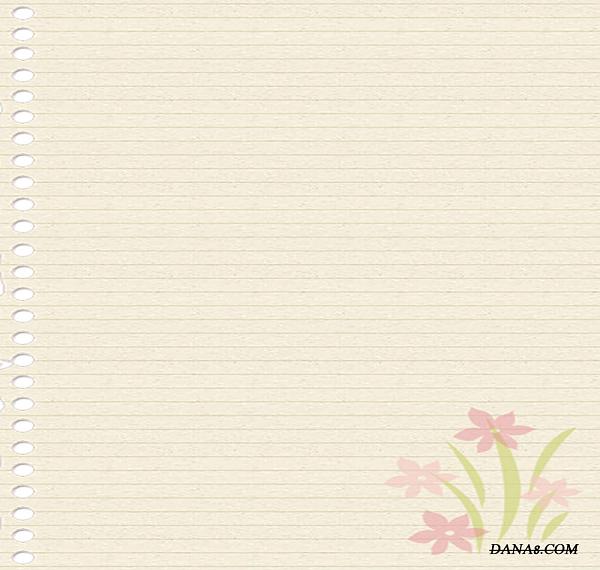 3
الإدماج
خصائص الوضعية الإدماجية
تجند مجموعة من المكتسبات التي تدمج، ولا تجمع.
موجهة نحو المهمة، وذات دلالة، فهي إذن ذات بعد اجتماعي، سواء في مواصلة المتعلم لمساره التعلمي أو في حياته اليومية.
مرجعيتها فئة من المشكلات الخاصة بالمادة الدراسية أو مجموعة من المواد التي خصصنا لها بعض المعالم.
هي وضعية جديدة بالنسبة للتلميذ.